GYMLITFOTO 2022
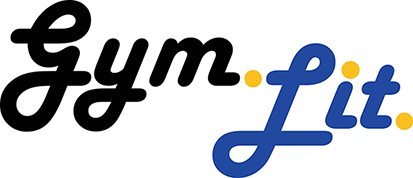 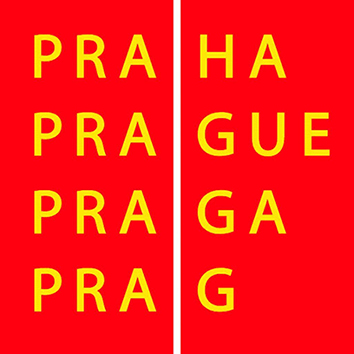 VÝSLEDKY
Vyhlášení výsledků, předání diplomů a cen se koná v pátek 3. 6. 2022 o velké přestávce ve školní knihovně.
GYMLITFOTO 2022
ČLOVĚK
Rezková Táňa – 1. místo
Purr Daniel – 2. místo
Ješátková Alžběta – 3. místo
GYMLITFOTO 2022
PŘÍRODA
Rezková Táňa – 1. místo
Kříž Tadeáš – 2. místo
Veličková Karolína – 3. místo
GYMLITFOTO 2022
ARTEFAKT
Veličková Karolína – 1. místo
Veličková Karolína – 2. místo
Brožová Eva – 3. místo